Prénom : ______________________
Le koala qui disait des gros mots
Coche la bonne réponse. 

1) Qui donne une banane au koala ?
	
	O le singe
	O la poule
	O les poussins

2) Qui dit des gros mots?
	
	O le singe
	O le koala
	O le babouin

3) Qui s’évanouit dans les bras d’un renard ?
	
	O un chat
	O un éléphant
	O un singe



Réponds par vrai ou faux.

- Un babouin montre son popotin.				O Vrai 	O Faux

- Il n’y a pas d’oiseau dans cette histoire.			O Vrai 	O Faux

- Un dromadaire aide l’éléphant et le renard.			O Vrai 	O Faux

- La « koalate » est couleur chocolat. 				O Vrai 	O Faux

- Le koala est amoureux.						O Vrai 	O Faux
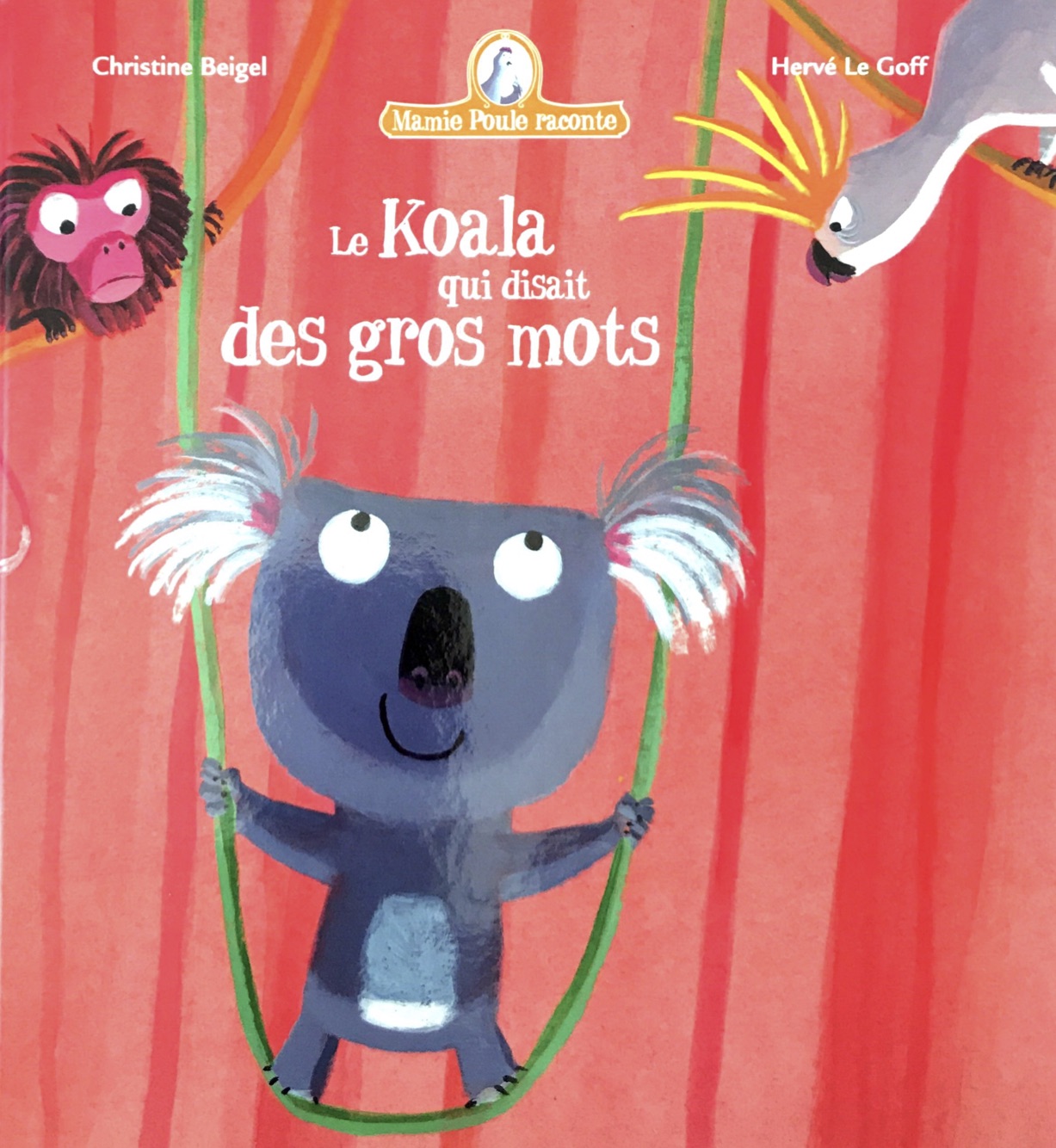 Le koala qui disait des gros mots
Numérote les images dans l’ordre de l’histoire.
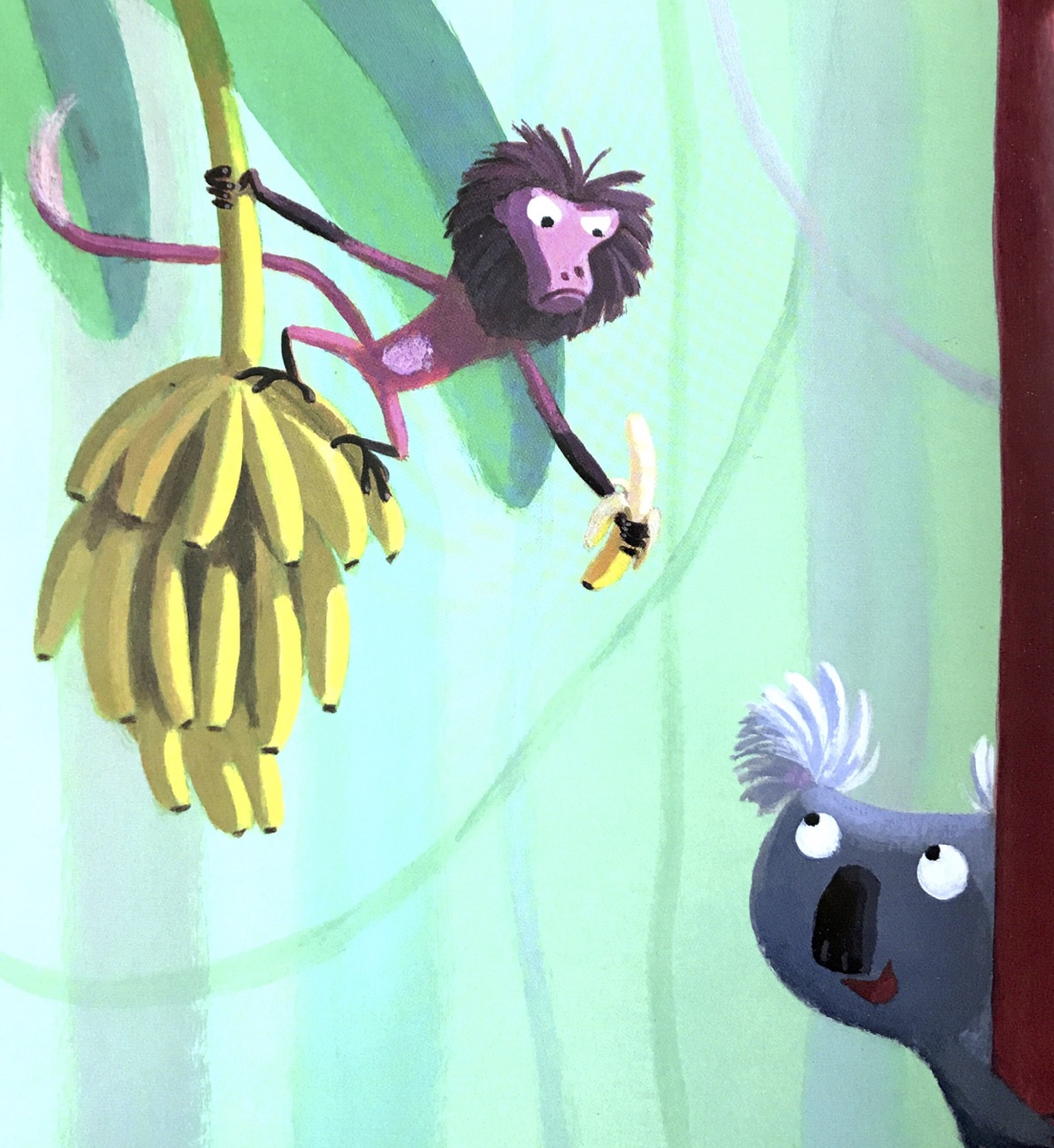 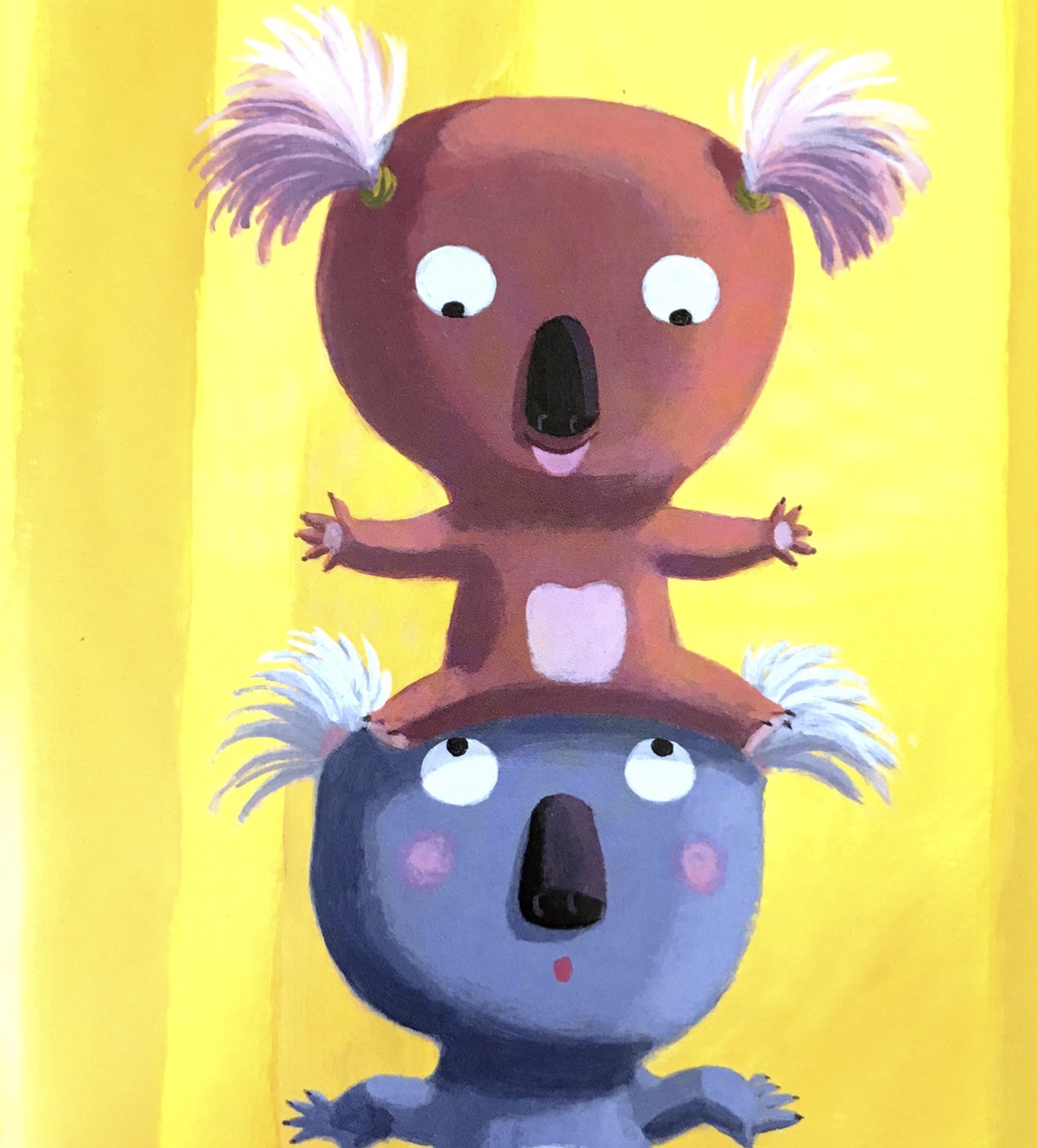 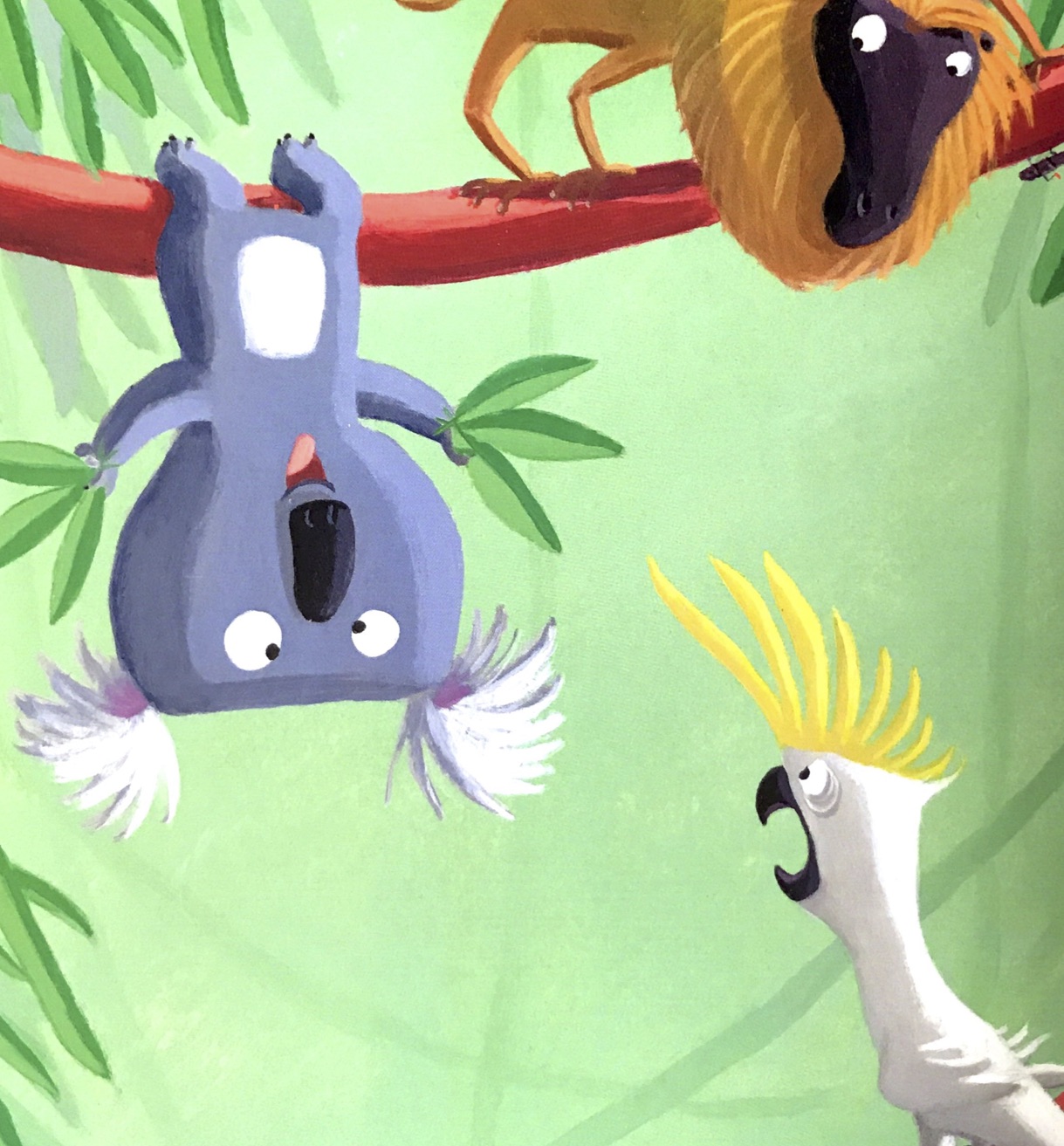 A ton avis, qu’est-ce que le koala a dit à la « koalate » ?

_____________________________________________________________________________________________________

_____________________________________________________________________________________________________
Dessine les amoureux.